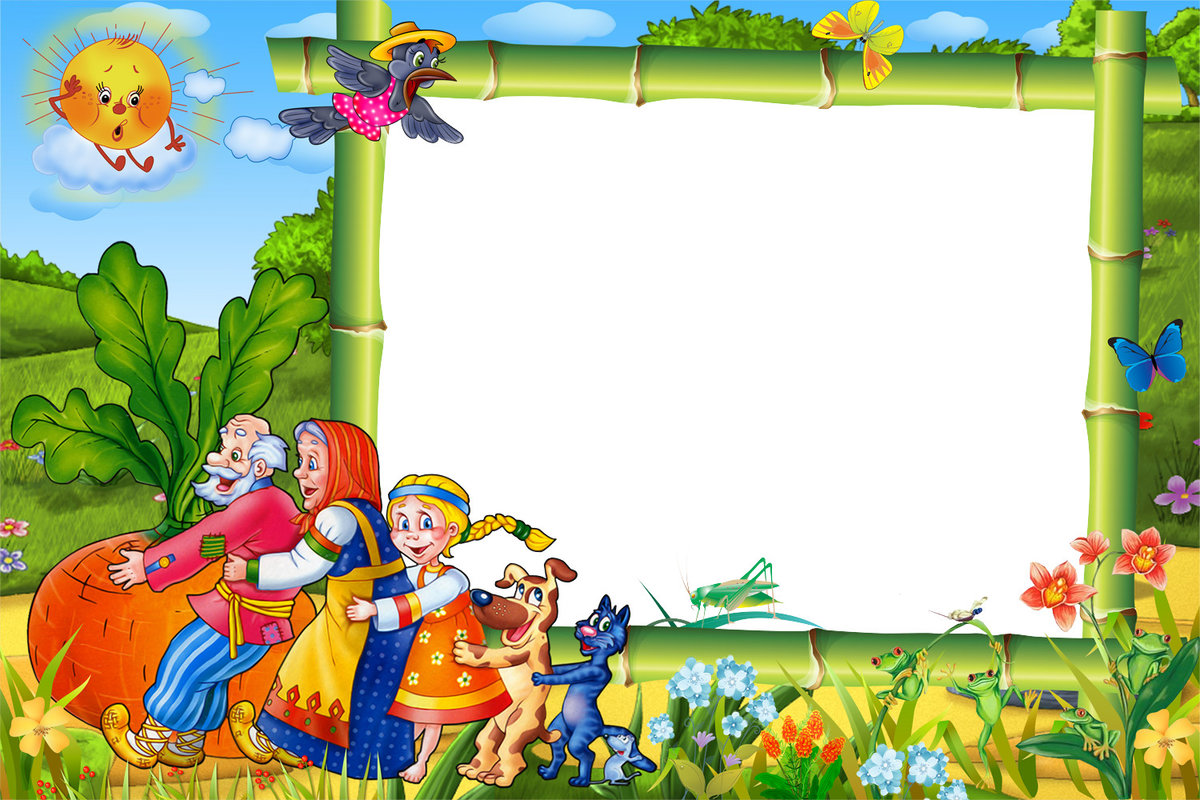 «Наши любимые сказки»
Наши любимые сказки
Как одним словом можно назвать эти сказки?
Как одним словом можно назвать эти сказки?
1.Назовите героев этих сказок?
Кто является автором этих сказок?
Как одним словом можно назвать эти сказки?
В каком государстве жили герои многих русских народных сказок?
Герои многих народных сказок жили  в тридевятом царстве, тридесятом государстве.
Назовите имя сказочного царя – долгожителя?
Кощей Бессмертный .
Это имя встречается в многих русских сказках.
Каково настоящее имя царевны-лягушки?
Настоящее имя царевны лягушки
Василиса- Премудрая
Место рождения колобка?
Место рождения Колобка- печь
Испеки старуха , колобок, румяный, вкусный…
С какой сказки эти слова:Я от бабушки ушёл , я от дедушки ушёл…
Колобок